第一章 运动的世界
综合复习
沪科版·八年级上册
章节要点
第一节 动与静
1. 机械运动：一个物体相对于另一个物体位置的改变称为机械运动（简称运动）。
2. 参照物：被选作参照标准的物体，叫做参照物。
3. 静止：一个物体相对于参照物的位置_____________，则称这个物体是静止的。
4. 运动和静止是______的。
没有发生改变
相对
< 针对训练 >
“红日从东方冉冉升起，我坐在奔驰的车里，静靠在椅背上，欣赏着窗外的景物，只见路旁的树木急速的向后退去… …” 请写出上文中的描述各选择了什么作为参照物？
红日升起
车奔驰
地面
地面
静靠在椅背
树木后退
车
车
第二节 动与静
5. 比较物体运动快慢的方法：（1）相同的时间内比较通过的_______；（2）相同的路程比较所用的_______.
路程
时间
6. 速度表示物体运动的______；在物理学中将_________
_________________________________________之比叫做速度；在数值上等于物体_____________________，公式为 v = ______.
物体在一
快慢
段时间内通过的路程与通过这段路程所用时间
单位时间内所走的路程
7. 在国际单位制中，速度的单位是_______，符号为_____；在交通运输中，常用_________做速度的单位，符号为_______.它们之间的换算关系是________________.
m/s
米/秒
千米/时
km/h
1m/s = 3.6km/h
8. 物体沿着直线且_______不变的运动，叫做匀速直线运动.物体做直线运动时，在相等的时间内通过的路程不相等，这种运动叫做_______________.通常用___________粗略描述物体在某段路程中的运动快慢.
速度
变速直线运动
平均速度
< 针对训练 >
火车在北京和上海之间的运行速度约为104km/h，两地之间的铁路线长为1463km，火车从北京到上海大约要用多少时间？
解：由公式      变形可以得到      ，因此，火车从北京到上海所用的时间大约是
第三节 测量：长度与时间
9. 测量某个物理量时用来进行比较的_________叫单位.
为便于国际间交流，国际计量组织制定了一套国际统一的单位叫______________.
10. 为了表示很大或很小的数，人们常采用___________.例如，1000记为1×103.
标准量
国际单位制
科学计数法
11. 在国际单位制中，长度的基本单位为____，符号_____，长度的常用单位有________________________________
___________________________________，换算关系：1m=______________________________________________.
米
m
千米(km)、分米(dm)、厘米（cm)、
毫米(mm)、微米（μm）、纳米(nm)
10-3 km = 10dm = 100cm = 103mm = 106 μm = 109nm
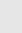 量程
零刻度线
单位
分度值
12. 测量长度的常用工具有________________________.测量时，尺要______待测物体.
刻度尺、卷尺、游标卡尺
紧靠
测量工具所能测量的范围
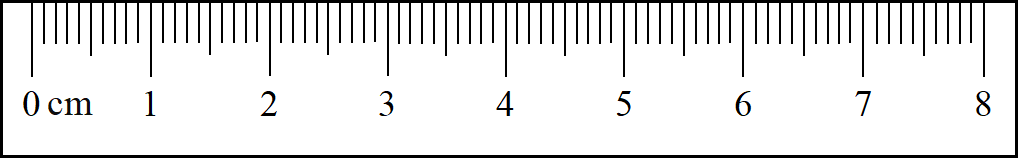 测量工具的最小刻度值
13. 在国际单位制中，时间的基本单位为____，符号_____，时间的常用单位有________________________________
_____________________，换算关系：
秒
s
年、月、日、时(h)、分(min)、
毫秒(ms)、微秒（μs）
1h = 60 min
1min = 60 s
1s = 1000 ms
1ms = 1000 μs
大表盘：秒钟
小表盘：分钟
复位按钮
启动 / 停止按钮
14. 测量时间的常用工具有_______.
钟、表
15. 了解秒表
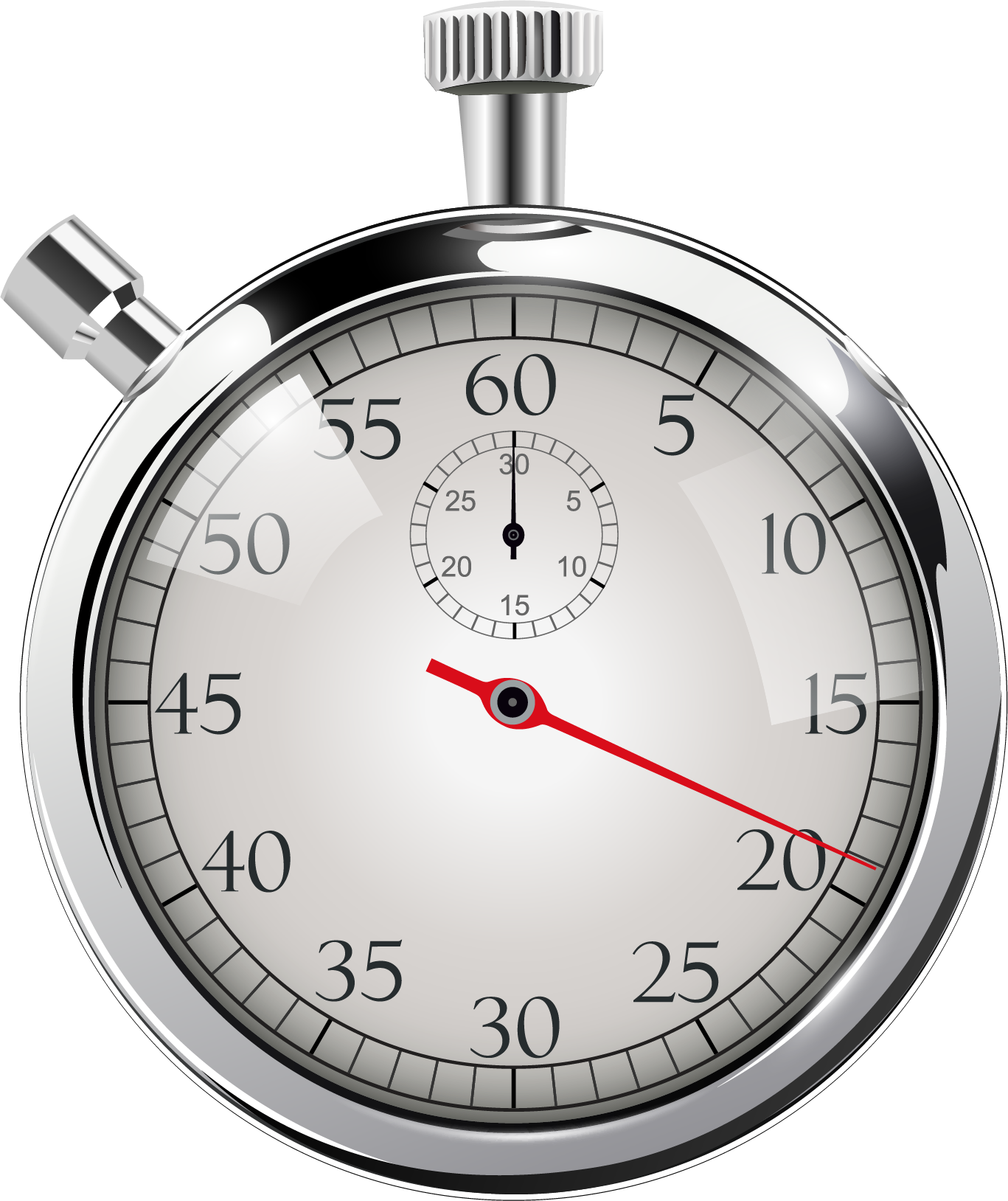 读数 = 小盘分钟数 + 大盘秒数
16. 误差：测量值和真实值之间的差异.
17. 产生误差的因素：_________、_________、_______.
测量者
测量工具
测量方法
注意：误差是客观存在的，不可避免的，不可能消除，只能尽量的减小.
18. 减小误差的办法：_________________、____________、_____________________.
多次测量取平均值
改进测量方法
选用精度高的测量工具
第四节 测量：物体运动的速度
19. 实验目的：练习使用________和______测算平均速度.
刻度尺
秒表
20. 实验原理：_________（公式）.
21. 实验器材：_________、斜面、______、金属片、小木块、小车.
刻度尺
秒表
22. 实验步骤：
（1）将斜面固定，确定起点位置.实验中保持斜面较小的坡度，目的_______________________________.
（2）测量全程的平均速度.
（3）测量上半段的平均速度.
使小车运动速度较慢，便于测量
< 针对训练 >
如图在斜面上测量小车运动的平均速度．让小车从斜面A点由静止开始下滑，分别测出小车到达B点和C点的时间，即可测出不同阶段的平均速度．
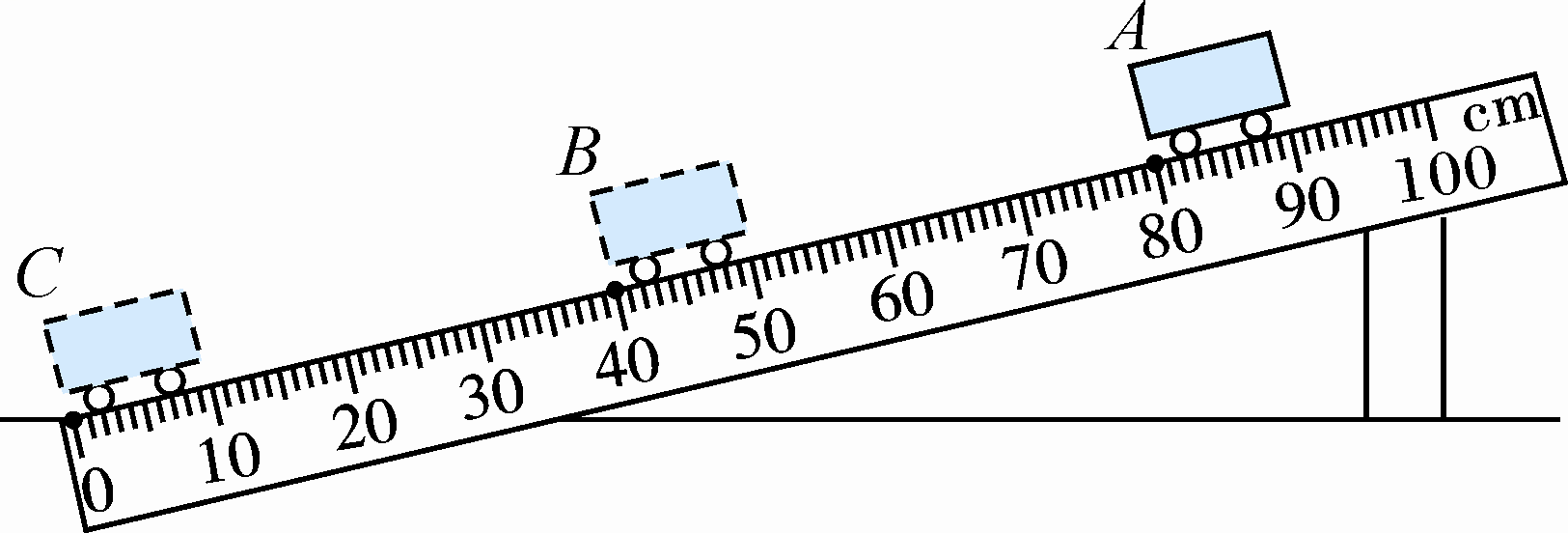 （1）图中AB段的路程sAB=____cm，如果测得时间tAB=1.6s，则AB段的平均速度vAB=_____cm/s．
40
25
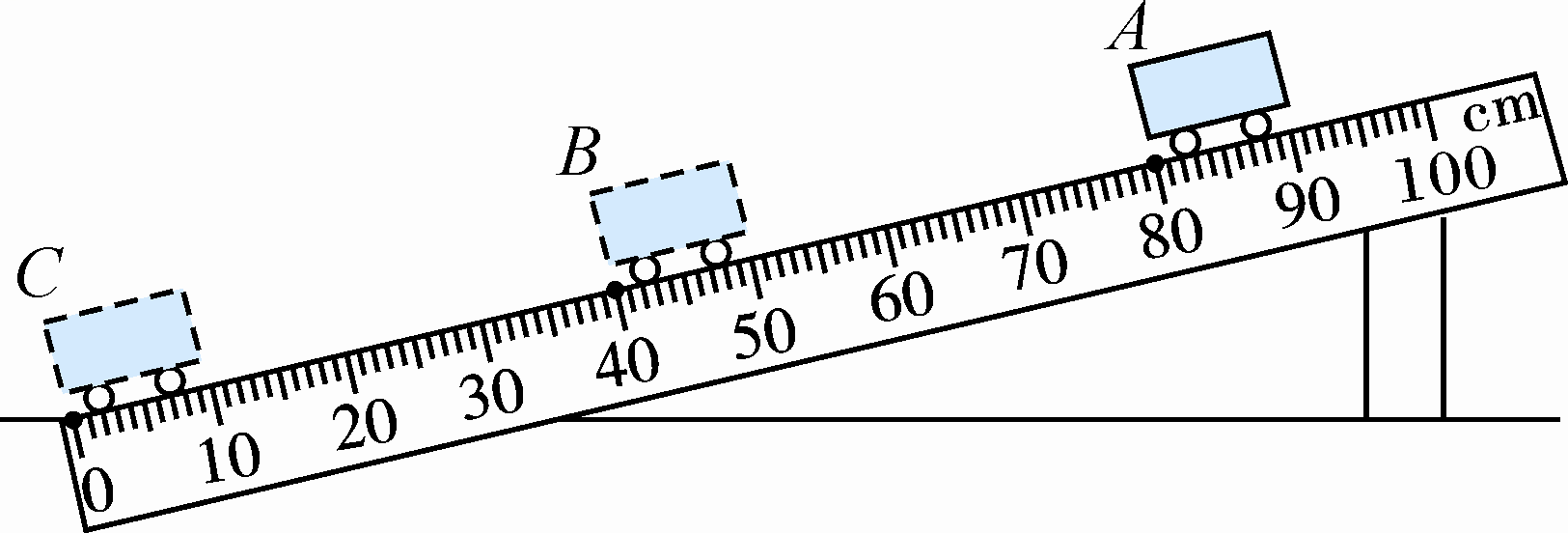 （2）在测量小车到达B点的时间时，如果小车过了B点才停止计时，测得AB段的平均速度vAB会偏_____．
小
记录时间大于实验所用时间
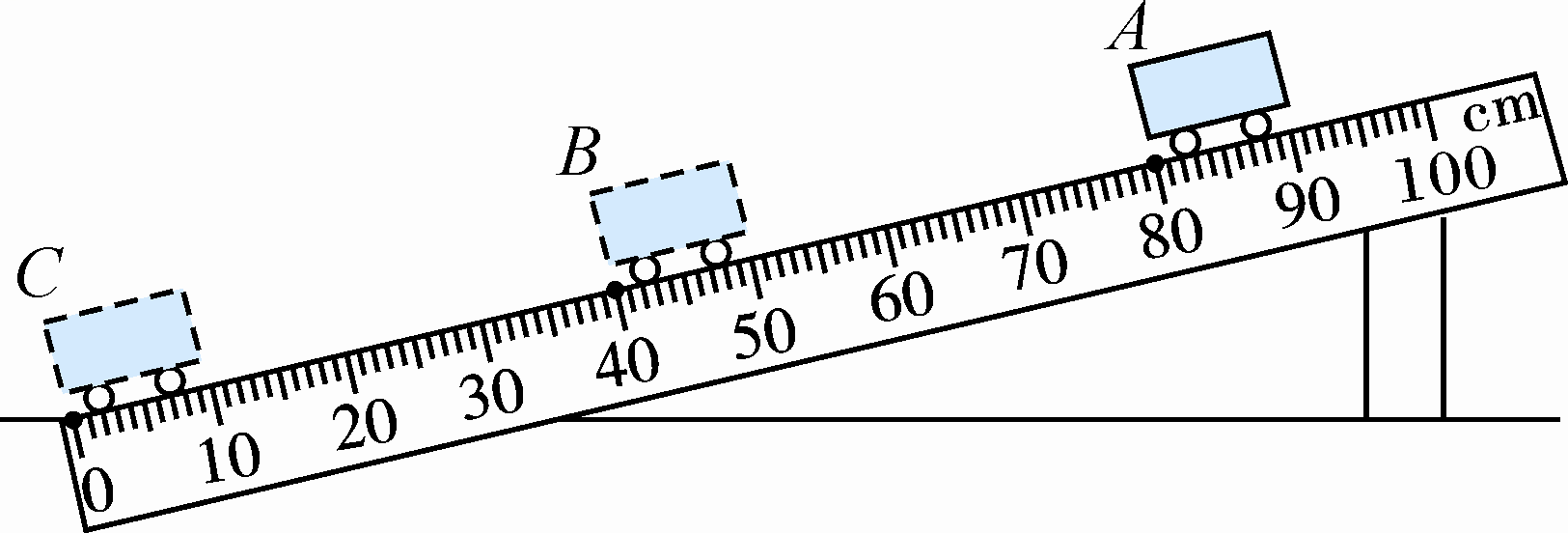 （3）为了测量小车运动过程中下半程的平均速度，某同学让小车从B点由静止释放，测出小车到达C点的时间，从而计算出小车运动过程中下半程的平均速度．他的做法正确吗？_______，理由是：______________________________
____________________________________________．
所测时间不是运动过程中下半程的时间，因而算出的速度也不是下半段的平均速度
不正确
本章练习
科学认知与辨析
1. 下列估测值接近实际情况的选项是（          ）。
A. 中学生的手掌宽度约为40 cm
B. 人步行速度约为10 m/s
C. 高速列车的速度可达300 km/h
D. 正常人心脏1h跳动约60次
C
2. 小明乘车行至某隧道前，看到路边有如图所示信息。据此可知，在遵守交通规则的前提下，该车通过隧道的时间至少是多少?
隧道全长：4100m
最高时速：60km/h
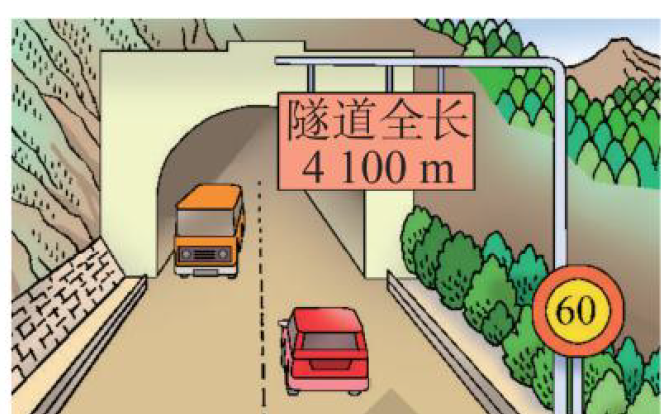 3. 为了解重庆长江索道车厢运行速度，小王上网查询相关信息，得知：“长江索道全长1166m，运行速度为6m/s，单程运行时间为4min30s……”该信息是否合理？请作出判断并说明理由。
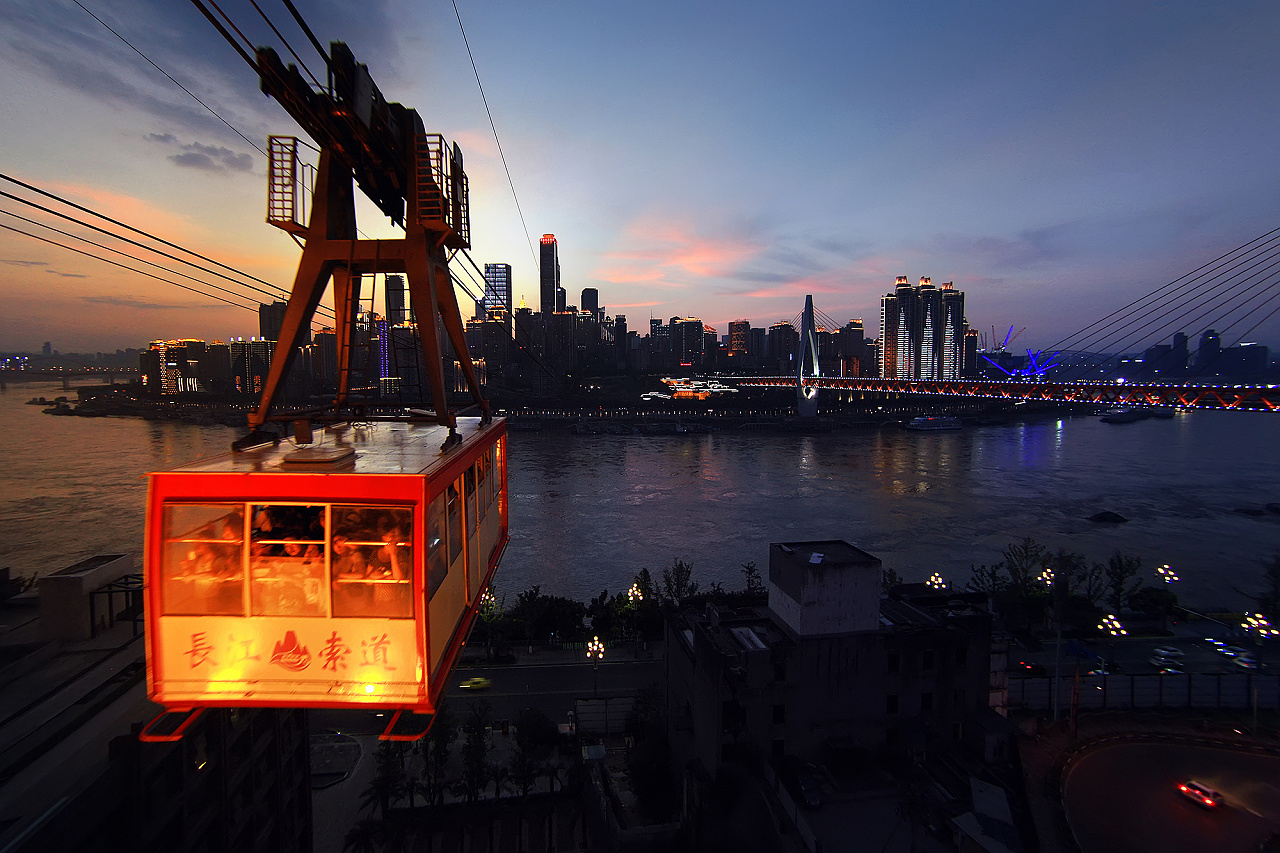 解：长江索道全长s=1166m，运行速度v=6m/s
答：该消息不合理。
风向
4. 观察图中的炊烟和小旗，判断甲、乙两车相对于房子的运动情况，选择下列合理的选项并说明理由。
A. 甲、乙两车一定向右运动
B. 甲、乙两车一定向左运动
C. 甲车可能静止，乙车一定向左运动
D. 甲车一定向右运动，乙车一定向左运动
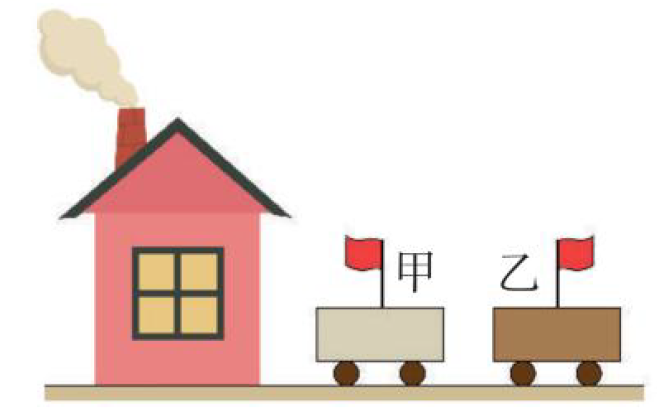 √
炊烟向左飘，说明风向左吹
甲车可能向右运动，可能静止，小旗是被风吹起来的
乙车小旗向右，车向左运动
5. 如图所示，将运动员跑步的路程分成长度相同的三段，由图中秒表可知运动员通过每段路程所需时间。下列选项是对运动员在三段运动过程中平均速度的变化情况，请选择正确的选项并说明理由。
A.不变		B.变大		C.变小		D.先变小后变大
√
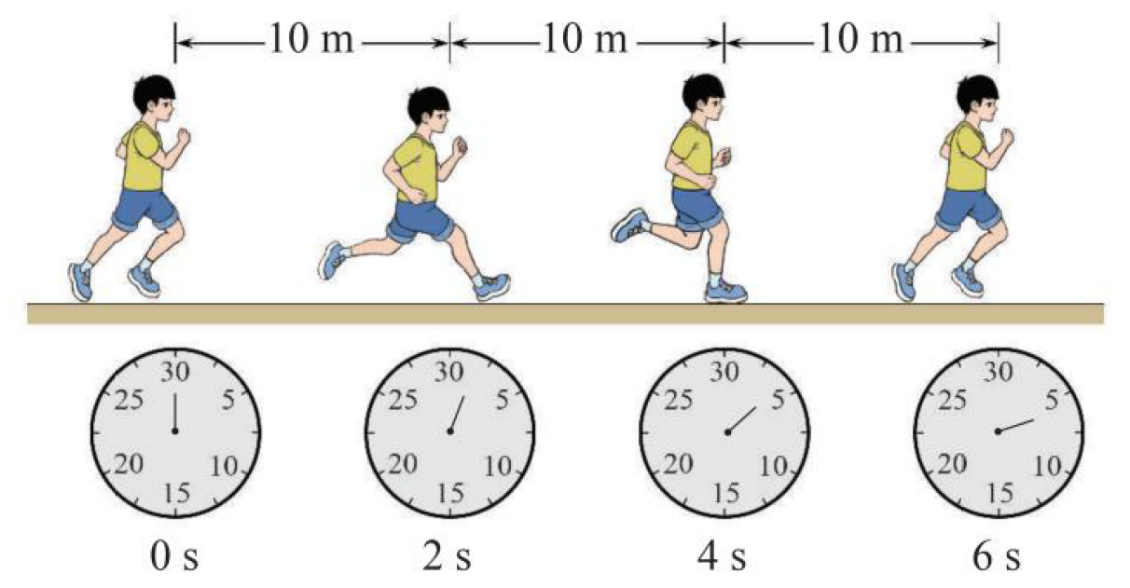 相等的路程内所用的时间相同
2 s
2 s
2 s
6. 旗鱼在海洋中游动的速度可达290 dm/s；猎豹在地面上奔跑的速度可达1.68 km/min；灰背鸫在空中飞翔的速度达 80 km/h。请通过计算说明上述运动速度中哪个更大?
解：
旗鱼：
290 dm/s = 29 m/s
猎豹：
1.68 km/min = 28 m/s
旗鱼的速度最大
灰背鸦：
80 km/h ≈ 22.22 m/s
科学实验
7. 测一测，自己的足长为______cm，脉搏跳动100次的时间约为______s。
8. 如图所示，某同学用刻度尺测量一支铅笔的长度，由图可知该铅笔的长度为________.
24
90
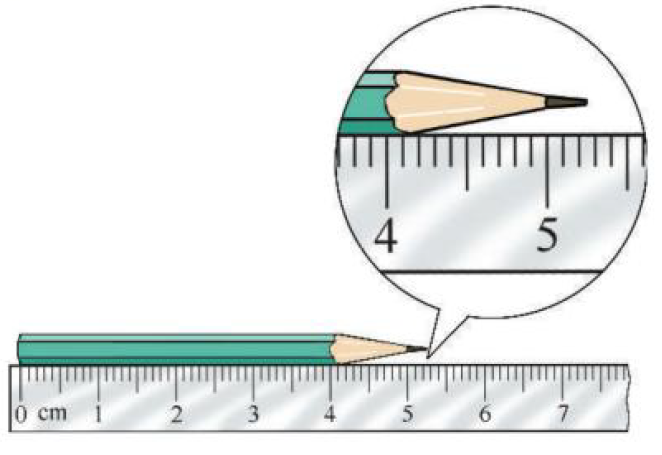 5.25cm
9. 如图所示，将细铜丝在铅笔上紧密排绕50圈，用刻度尺测得50圈细铜丝的宽度为7.25 cm，则细铜丝的直径约为多少?
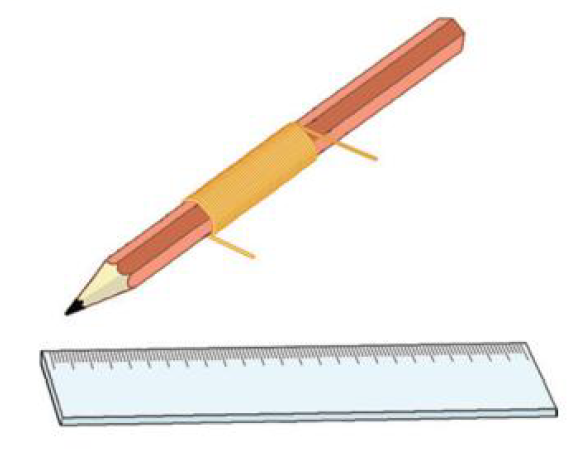 10. 如图所示，在“测量小车沿斜面运动的平均速度”实验中，提供的实验器材有：小车、长木板、挡板、木块、刻度尺、秒表。
（1）实验时应保持斜面的倾角较小，这是为了减小测量_________时造成的误差。
时间
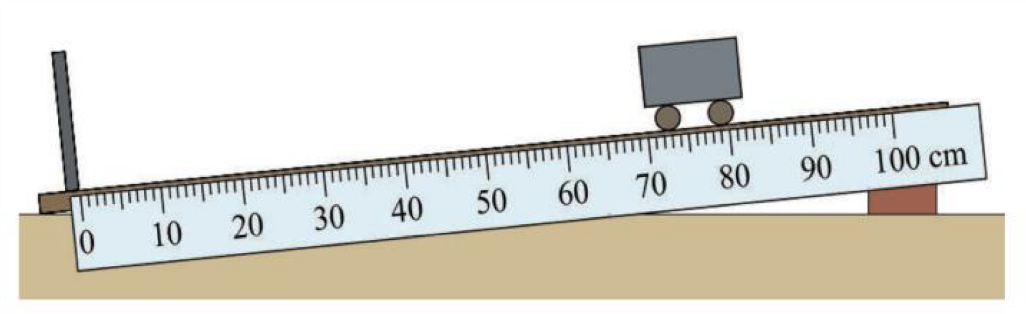 （2）小车由静止释放，通过相同路程，斜面的倾角越大，小车运动的平均速度越_____。(均选填“大”或“小”)
（3）一次实验中，若某同学测得小车从静止开始运动70.0cm时所用时间为3.5s，则小车的平均速度为_____m/s。
大
0.2
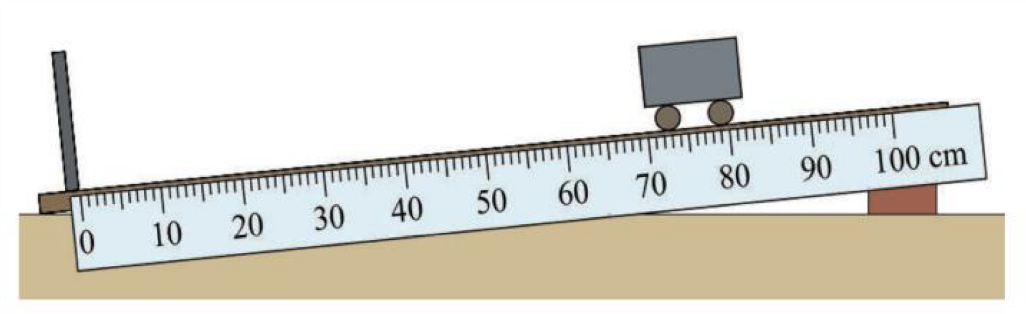 解：设总路程为s，则前一半时间为：     ，后一半时间为：      .
综合
11.* 一辆汽车在高速公路上做单向直线运动，它在前一半路程中的平均速度v1 为 90 km/h，在后一半路程中的平均速度v2为108 km/h，则这辆汽车在整段路程中的平均速度为多大?
平均速度等于总路程除以总时间，即: